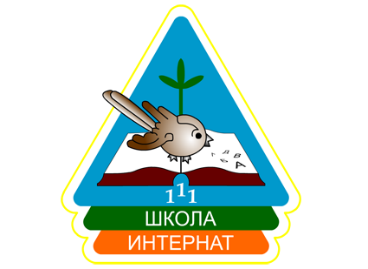 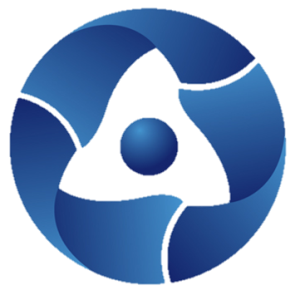 Государственная
корпорация
«РОСАТОМ»
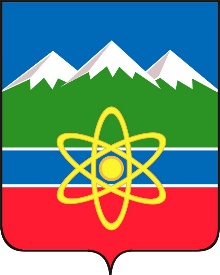 Трёхгорный
городской
округ
МБОУ «С(К)ОШИ №111»
с
м
я
и
У
ч
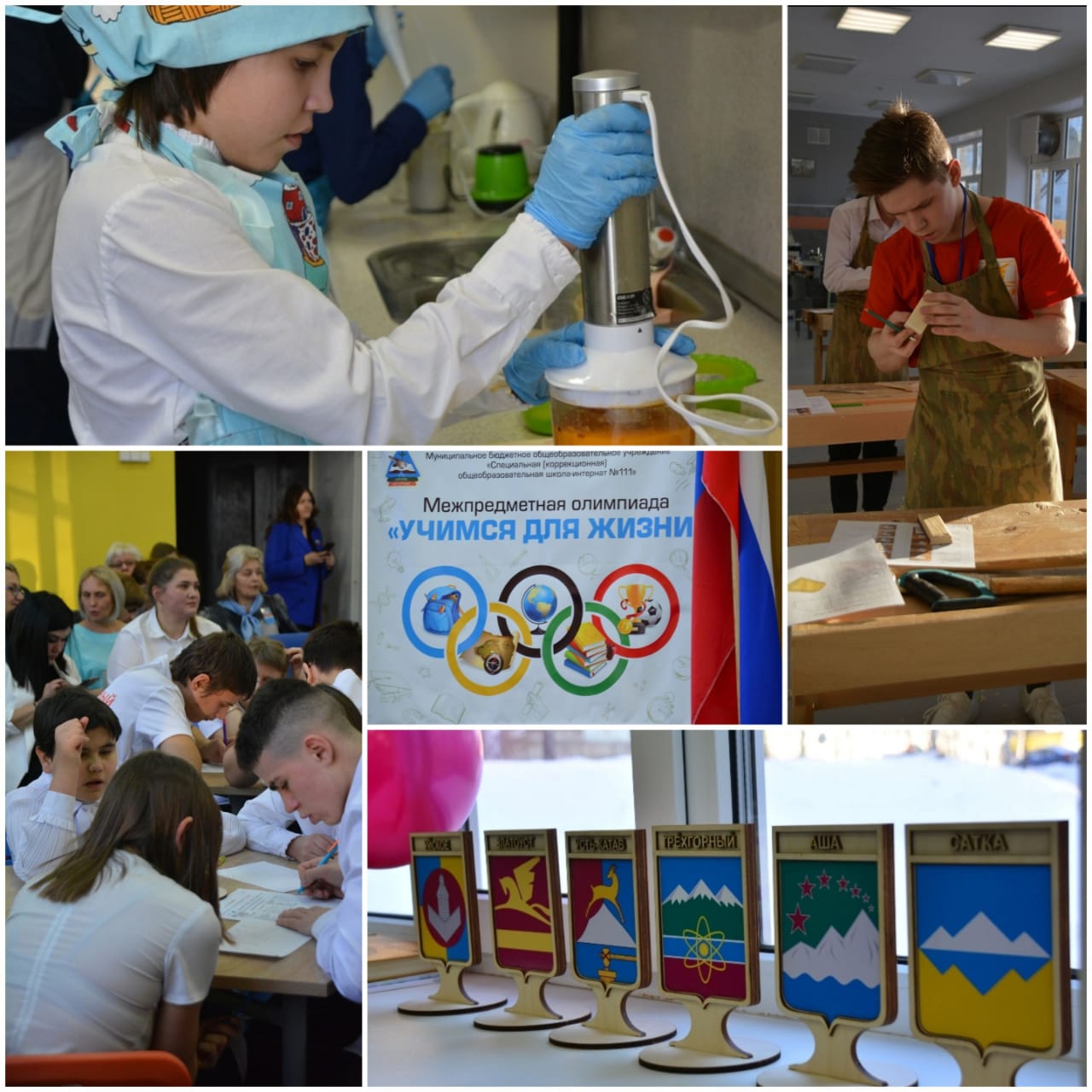 Открытая межпредметная Олимпиада 
для обучающихся с ОВЗ
ж
и
л
и
з
д
н
я
Конкурс  лучших муниципальных практик и инициатив социально-экономического развития в муниципальных образованиях на территориях присутствия Госкорпорации «Росатом» в 2023 году
Организаторы практики
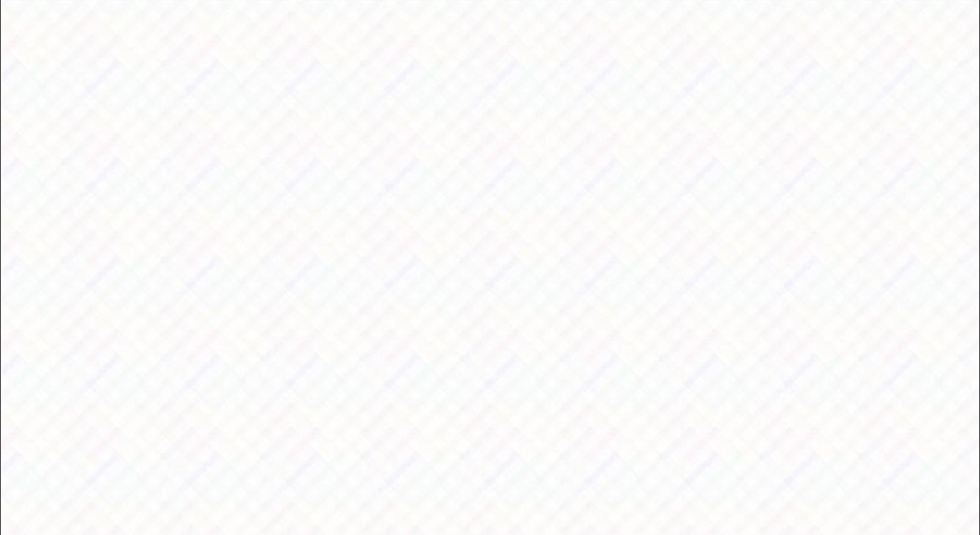 Лидер практики 
Чижова Марина Григорьевна, директор МБОУ «С(К)ОШИ №111» города Трехгорного Челябинской области.
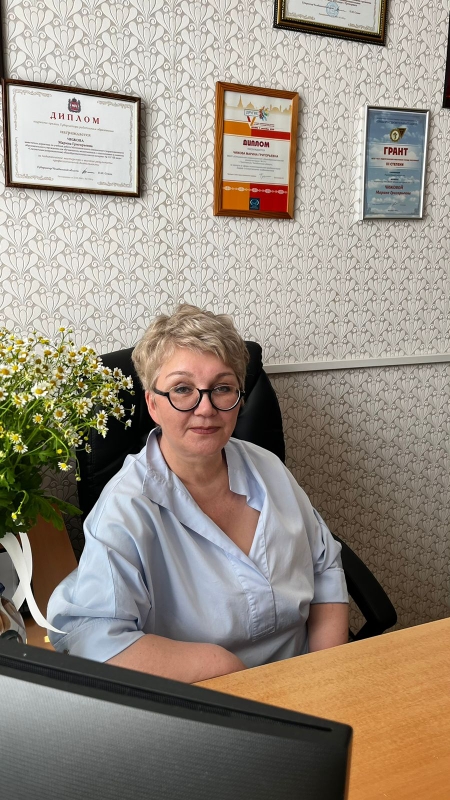 Координаторы практики
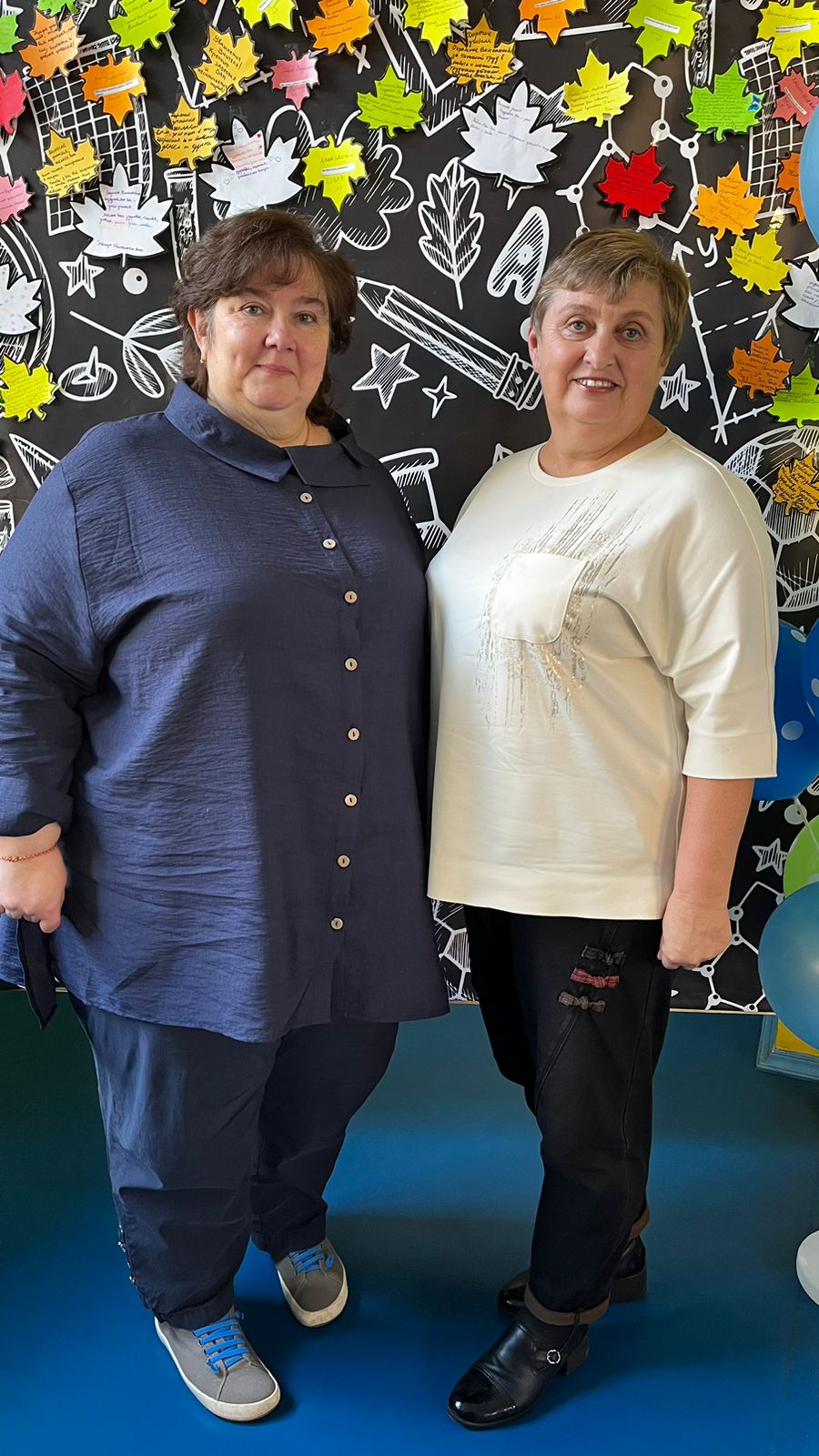 Демченкова Марина Валентиновна, заместитель директора МБОУ «С(К)ОШИ №111» по учебной работе


Ивлиева Наталья Георгиевна, заместитель директора МБОУ «С(К)ОШИ №111» по воспитательной работе
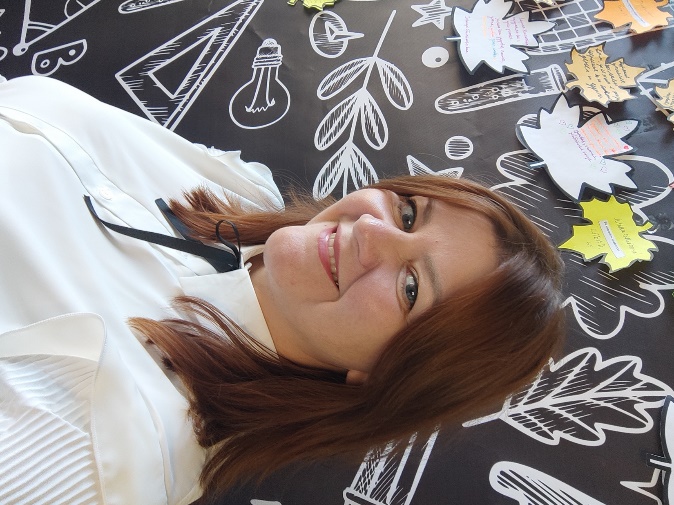 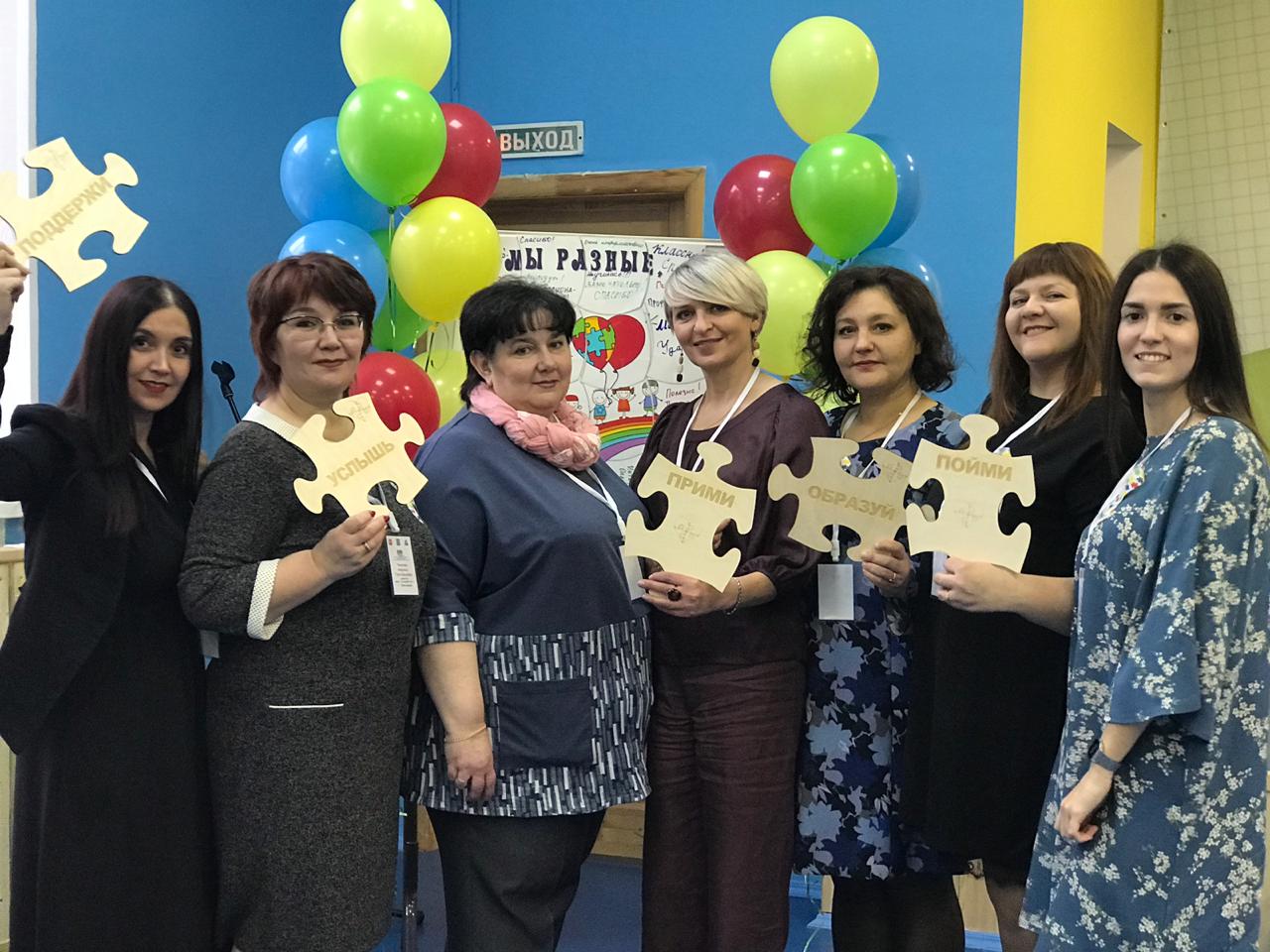 Команда практики  
Члены методического совета МБОУ «С(К)ОШИ №111»
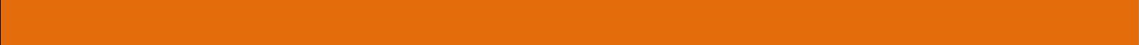 Участники практики
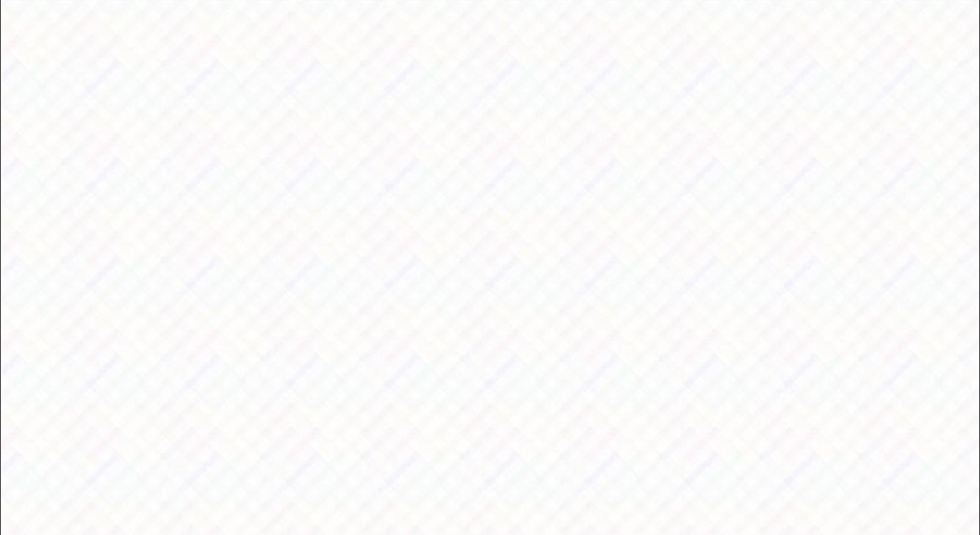 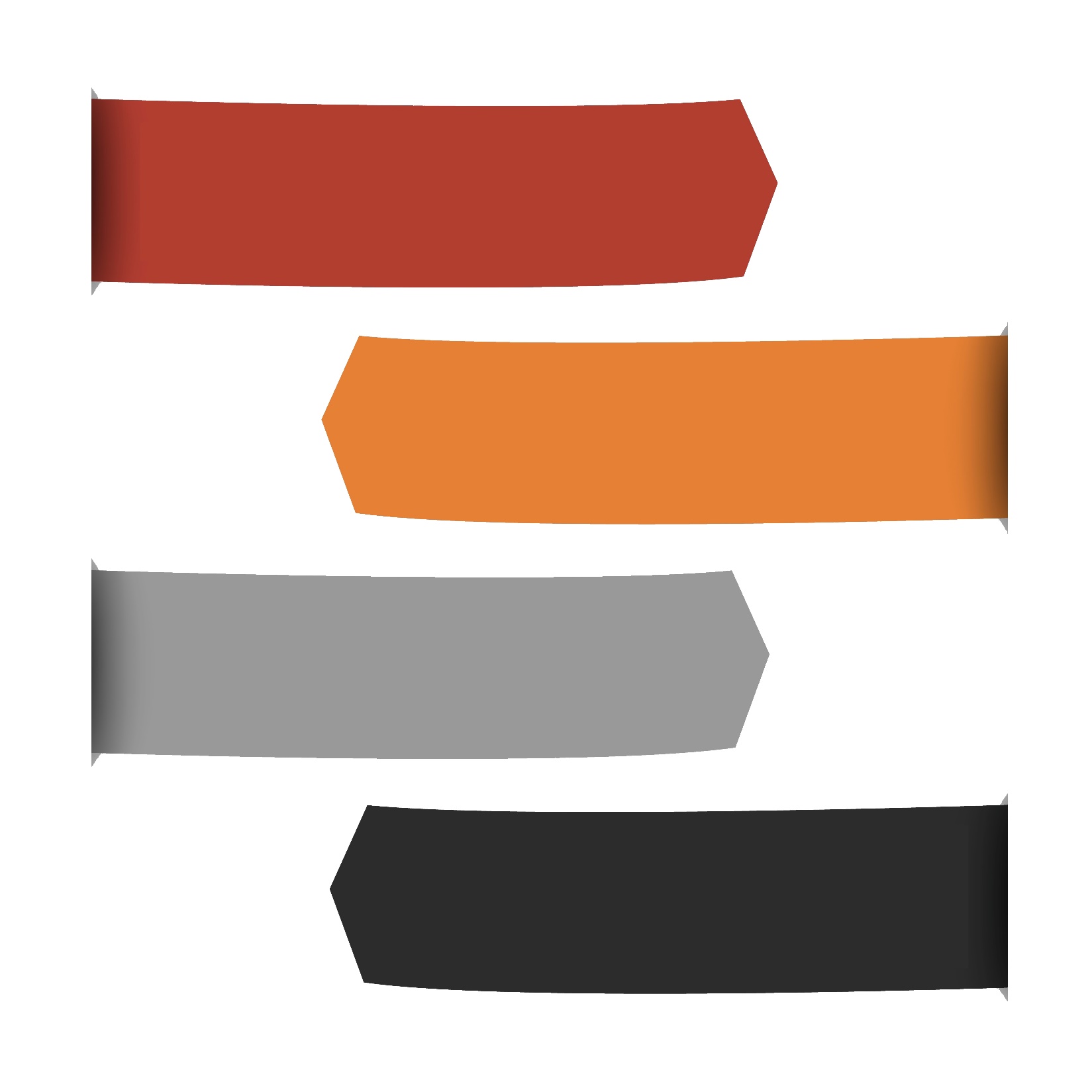 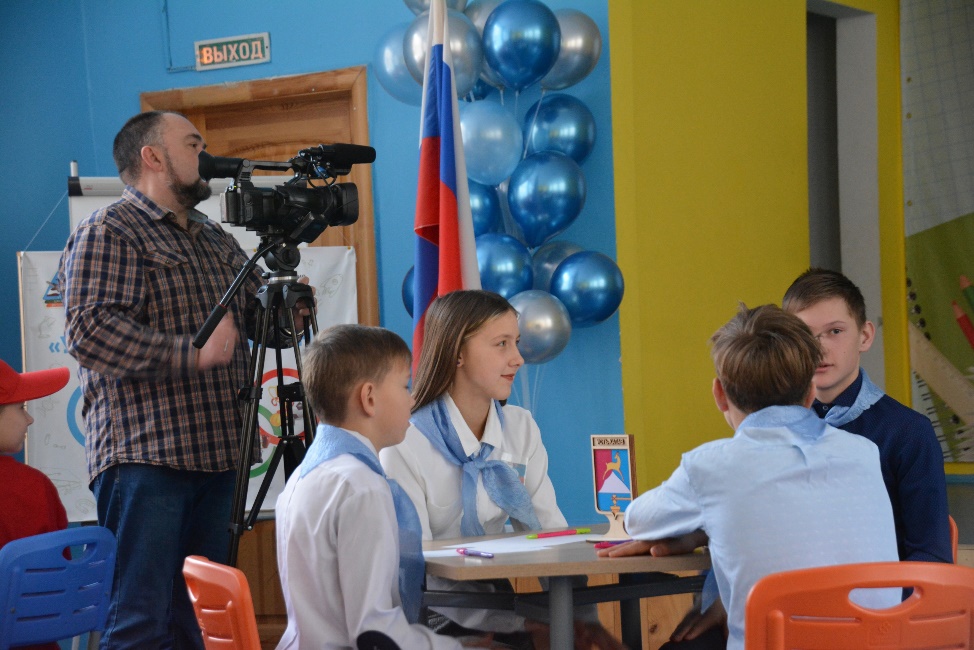 Управление образования          администрации города  Трехгорного
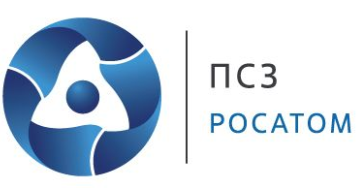 ФГУП 
«Приборостроительный  завод»
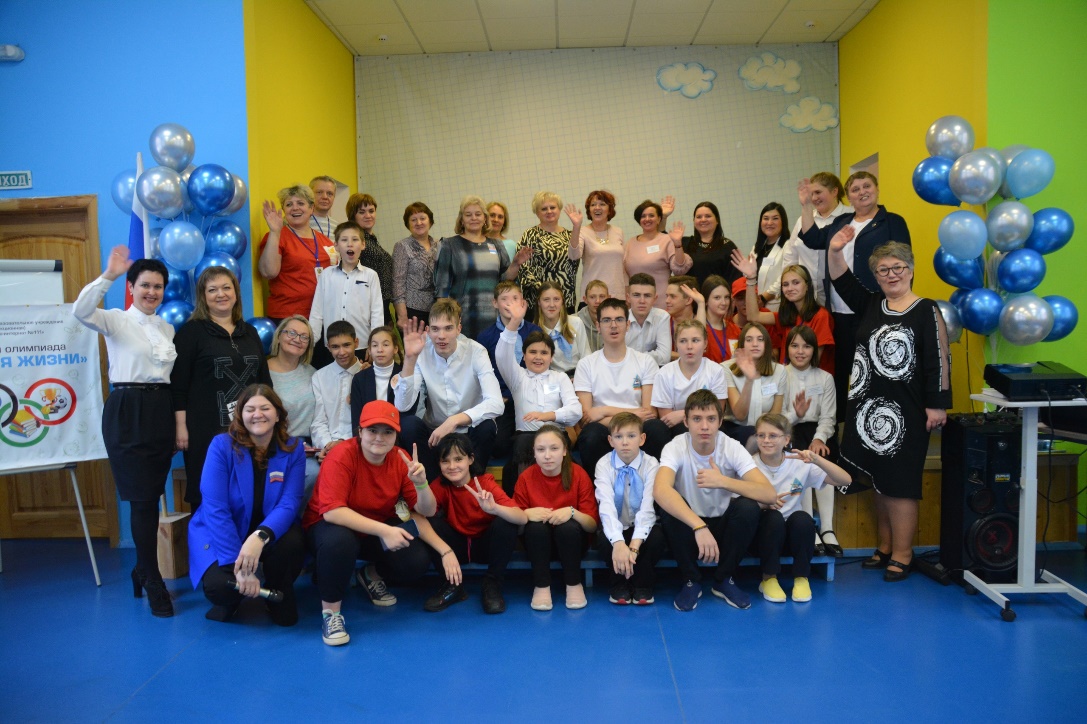 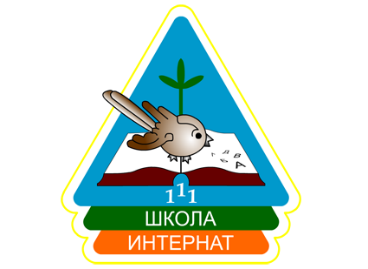 Педагогический коллектив 
МБОУ «С(К)ОШИ №111»
Специальные (коррекционные) общеобразовательные 
организации  
Челябинской области
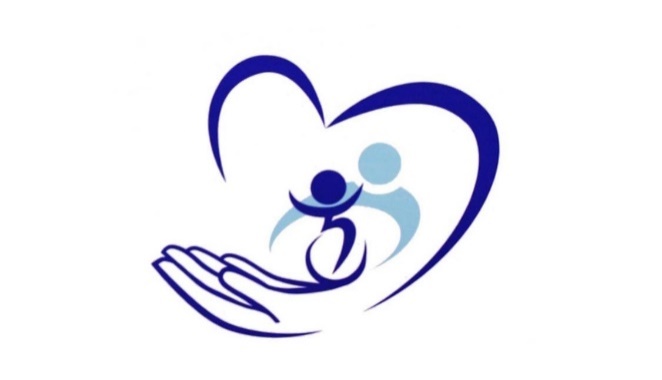 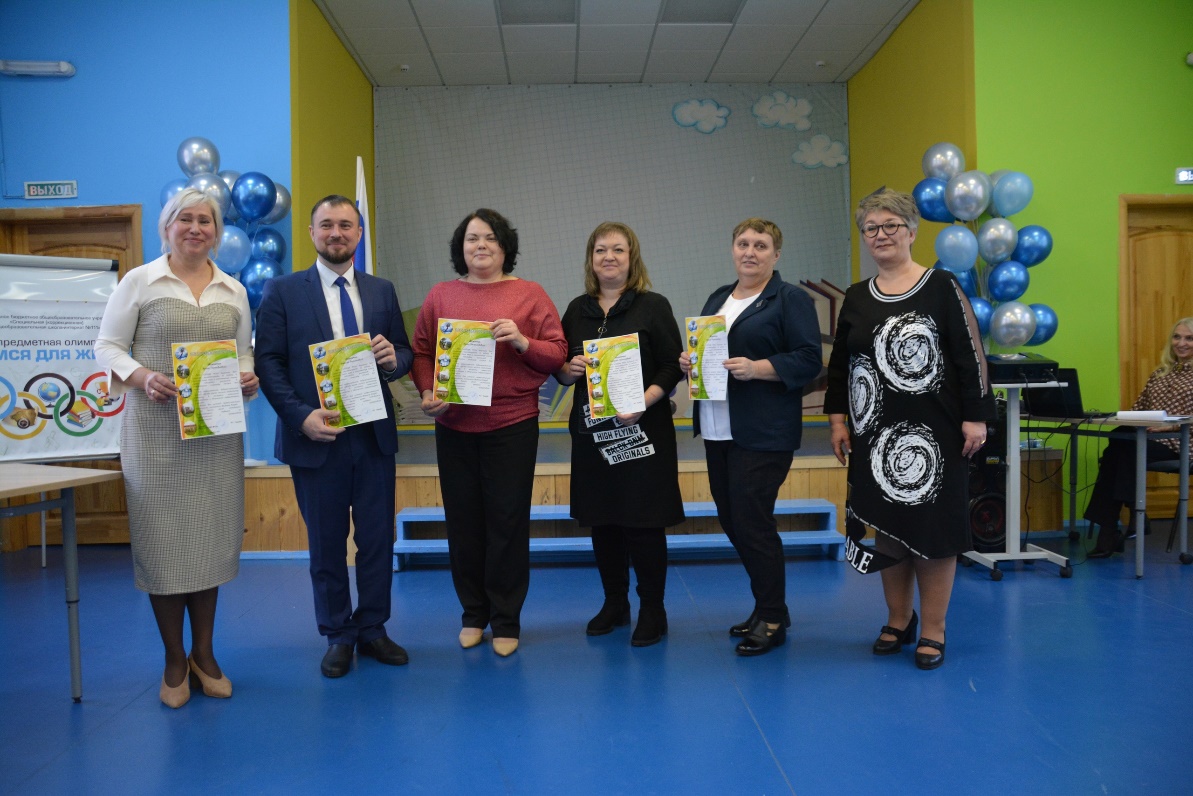 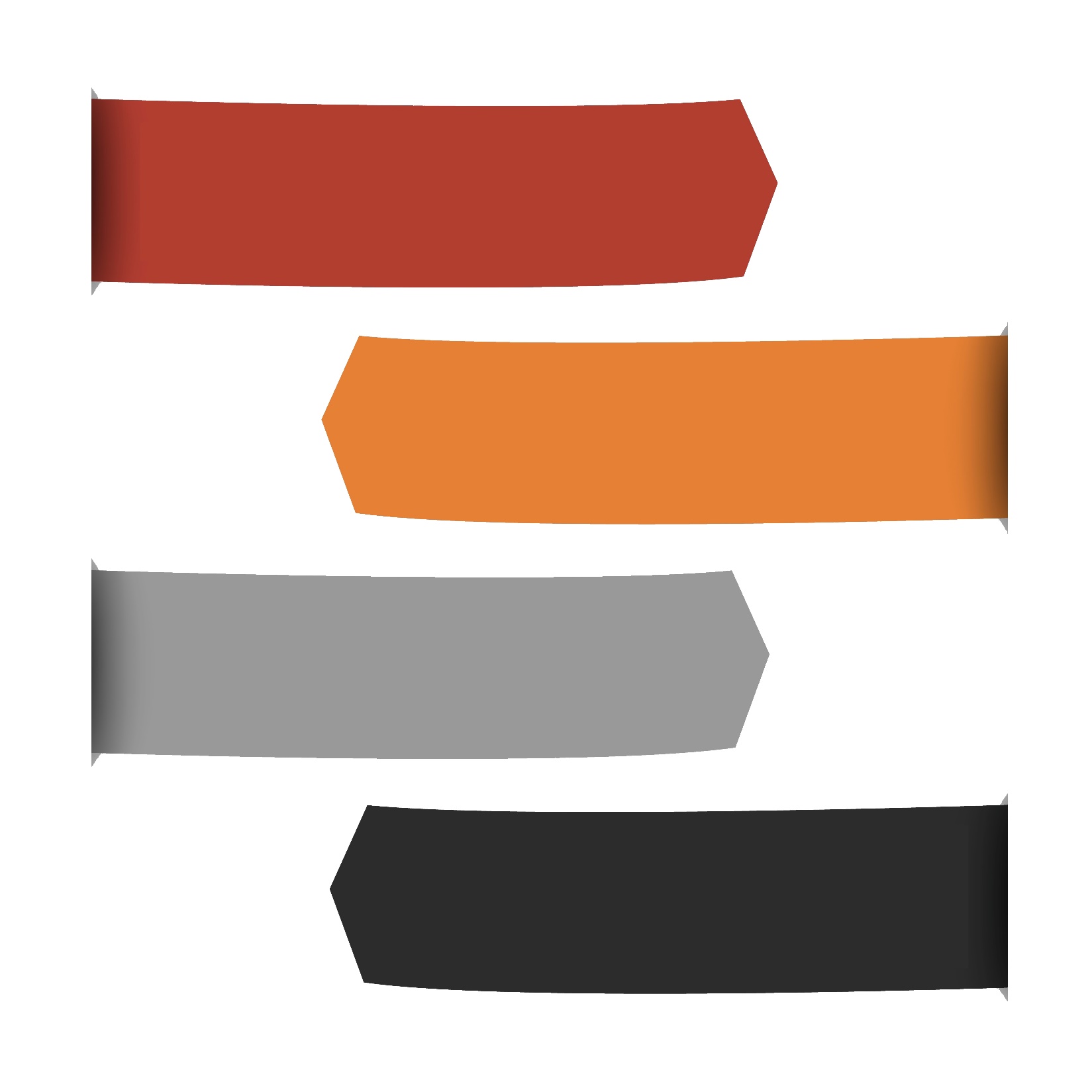 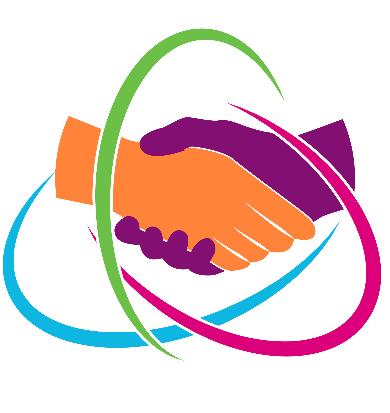 Социальные партнеры и спонсоры
3
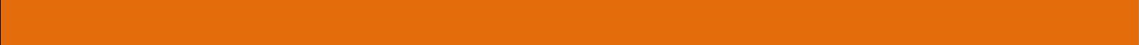 Цель практики
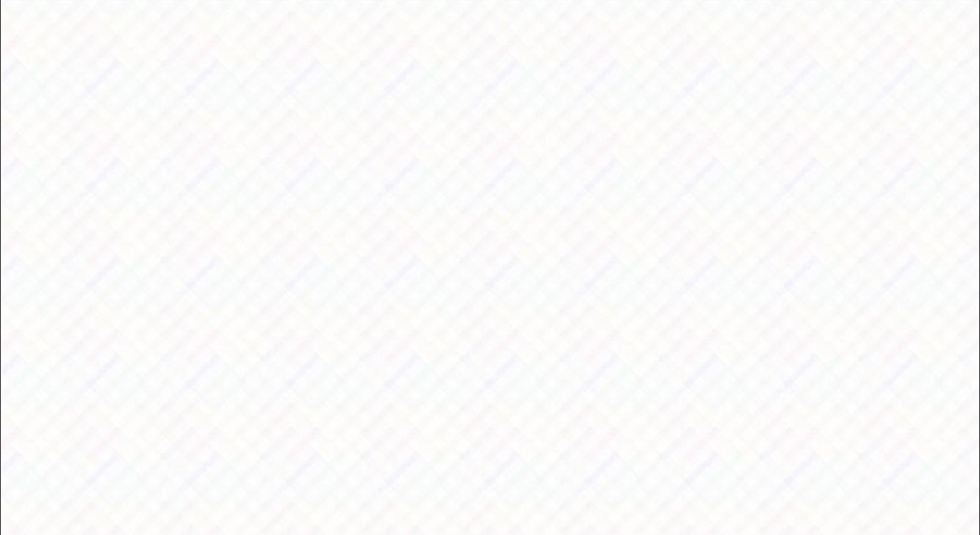 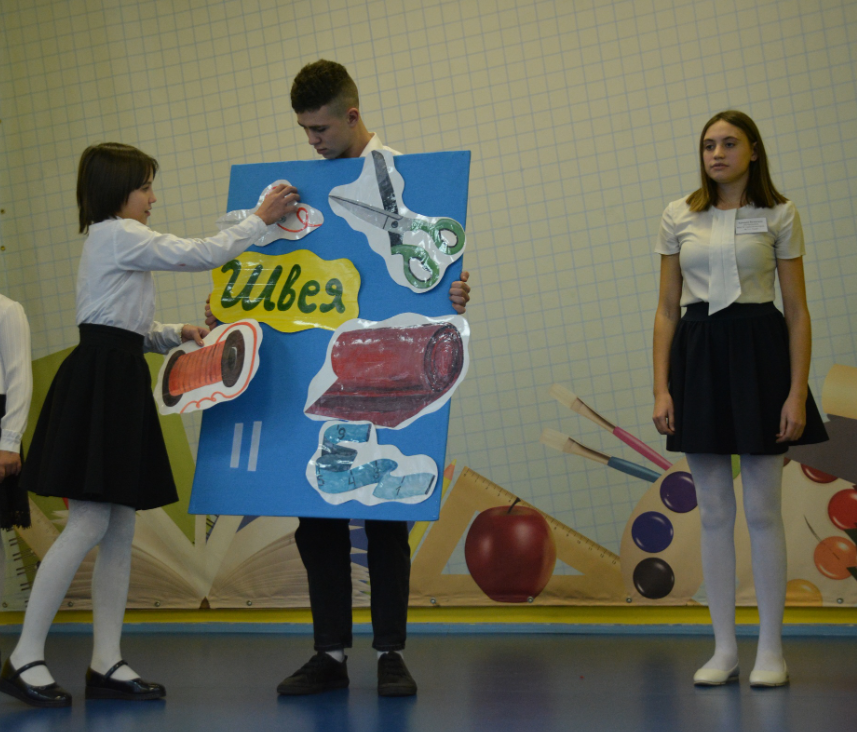 Расширить спектр образовательных событий для обучающихся и актуализировать их учебные компетенции по дисциплинам: «Ручной труд», «Швейное дело», «Столярное дело», «Основы социальной жизни».
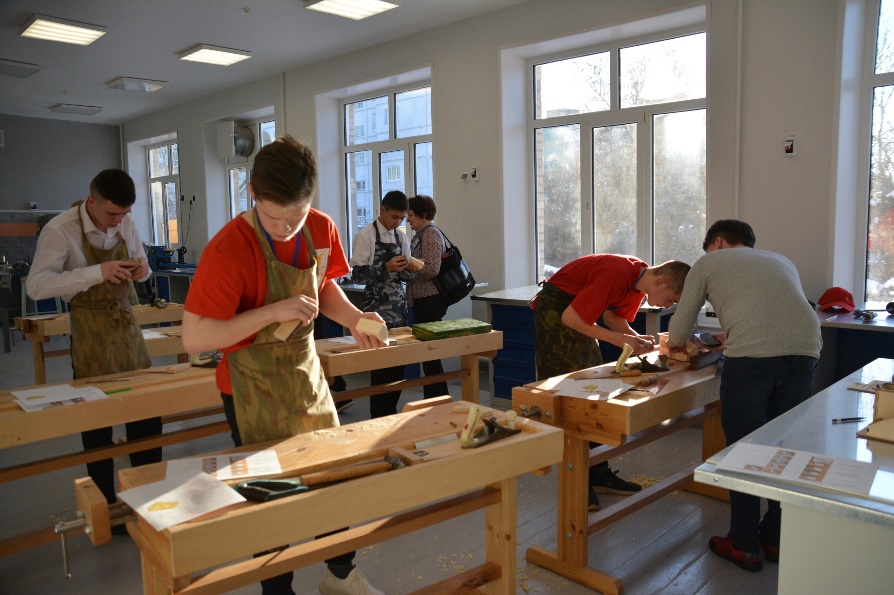 Задачи практики
Выявление наиболее способных учащихся; содействие раскрытию глубины их знаний и практических навыков. 
Повышение интереса учащихся к изучению предметов трудового профиля, применению полученных знаний на практике.
Социализация и профориентация учащихся школ-интернатов.
Распространение педагогического опыта педагогов образовательных учреждений.
Формирование устойчивого позитивного имиджа школы, как дополнительного ресурса развития образовательного учреждения.
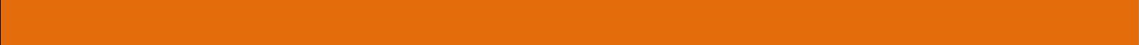 Суть практики
Каждый год набор этапов меняется 
(в зависимости от возраста, имеющихся общеучебных 
навыков у учащихся, потребностей общества и современной ситуации в системе образования)
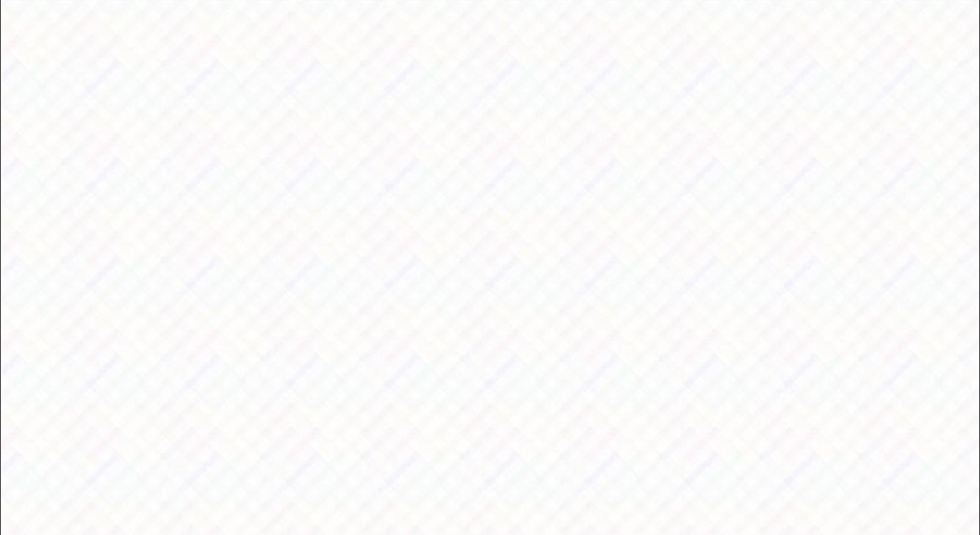 Проведение образовательного события для учащихся специальных (коррекционных) школ Челябинской области
Этапы
# БУДЕМЗНАКОМЫ
#МЕГАМОЗГ
#НУЖНАЯПРОФЕССИЯ
#ШАГНАВСТРЕЧУ
#ТРИМИНУТЫДО…
#МУДРОСТЬНАРОДА
#МЫВМЕСТЕ
#МАСТЕРОК
#БЕЗОПАСНОСТЬБЕЗГРАНИЦ
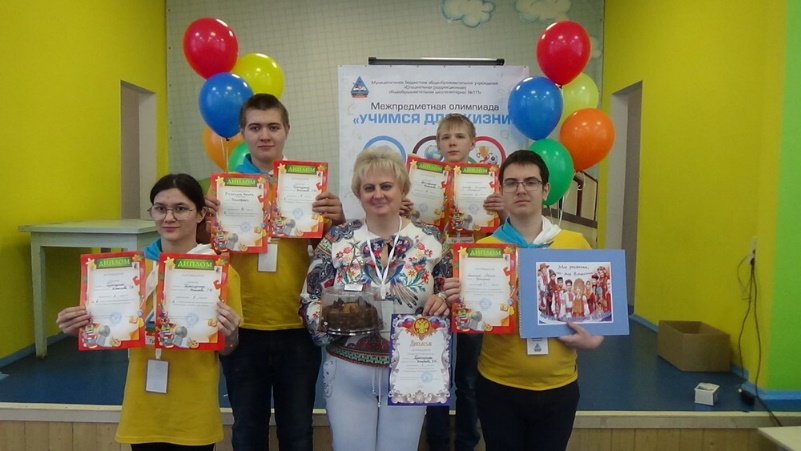 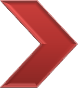 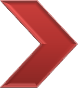 Образовательные учреждения – участники практики
Образовательное учреждение – организатор практики
Родительская  общественность
Педагогическая общественность
Обучающиеся
Формирование позитивного отношения к образовательным событиям
Реализация
профессионального потенциала. Успех учащегося – успех педагога
Представление результатов своего образовательного процесса
Развитие познаватель-
ного интереса
Успешная социализация, адаптация
Укрепление имиджа учреждения
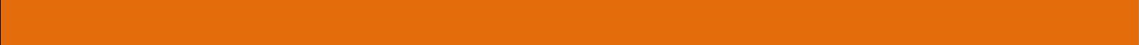 Принципиальные подходы, избранные при разработке 
и внедрении практики
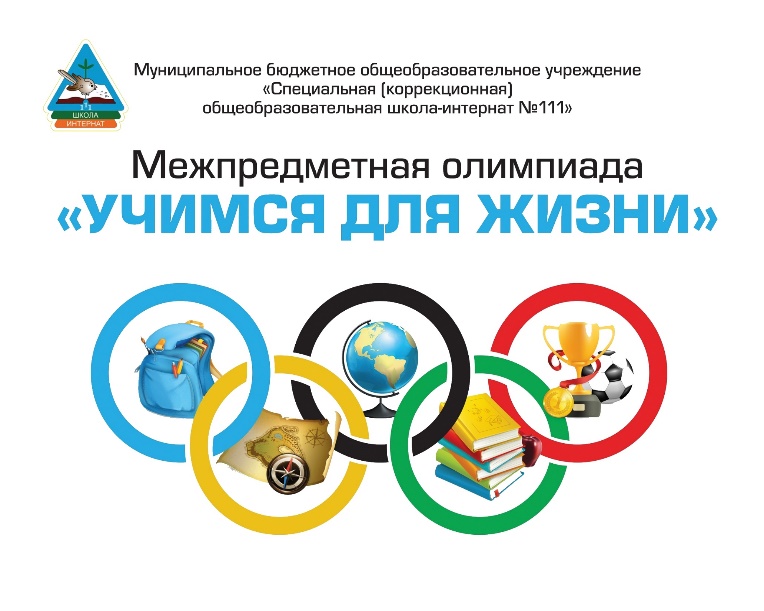 Решение поставленных задач с помощью доступных средств
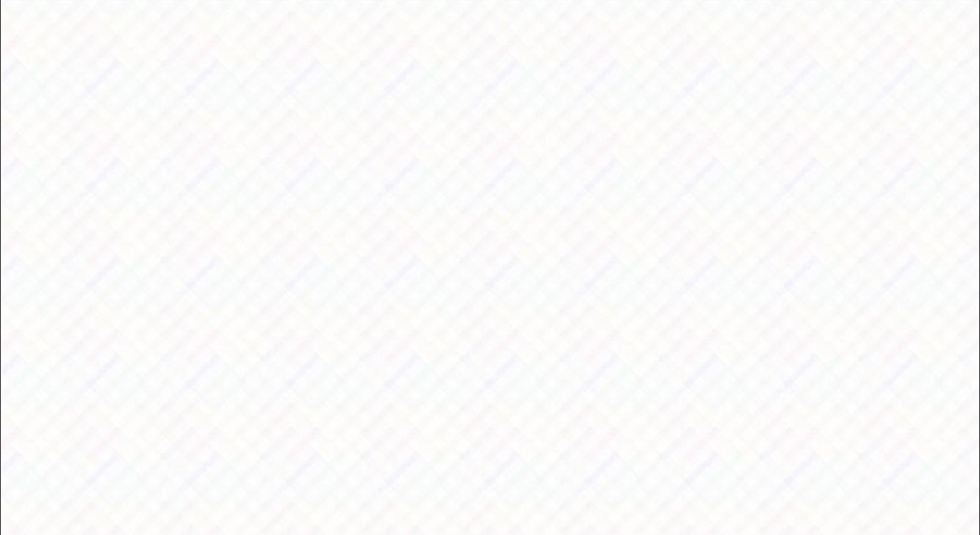 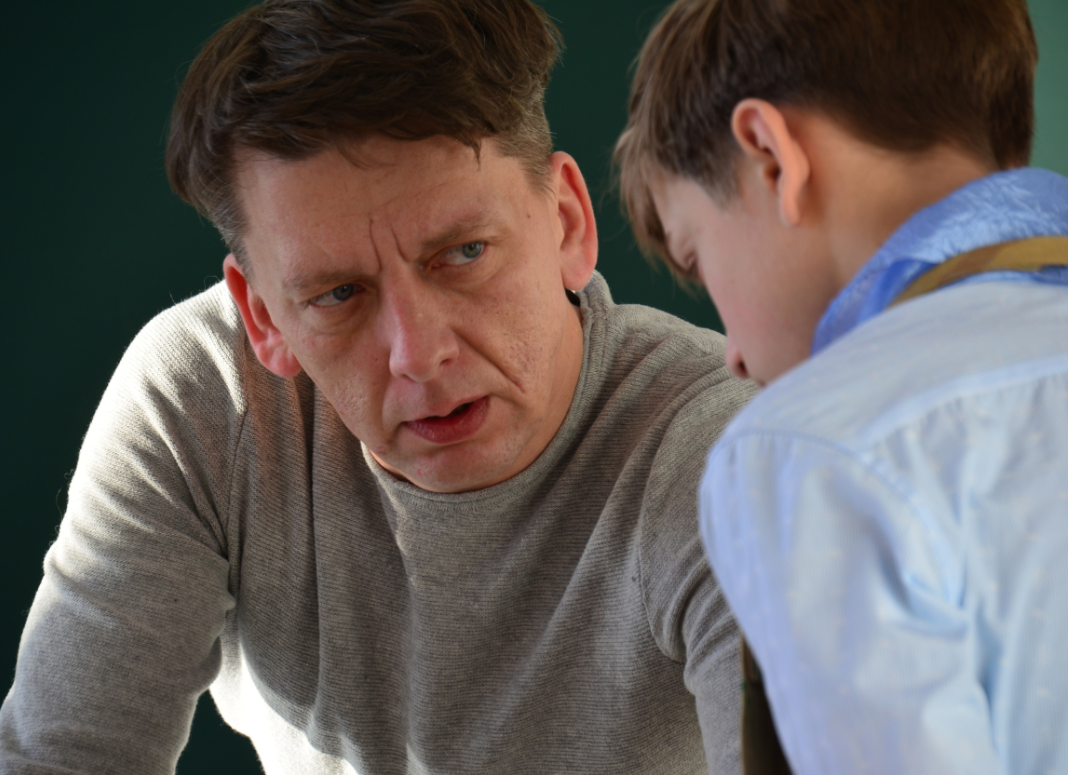 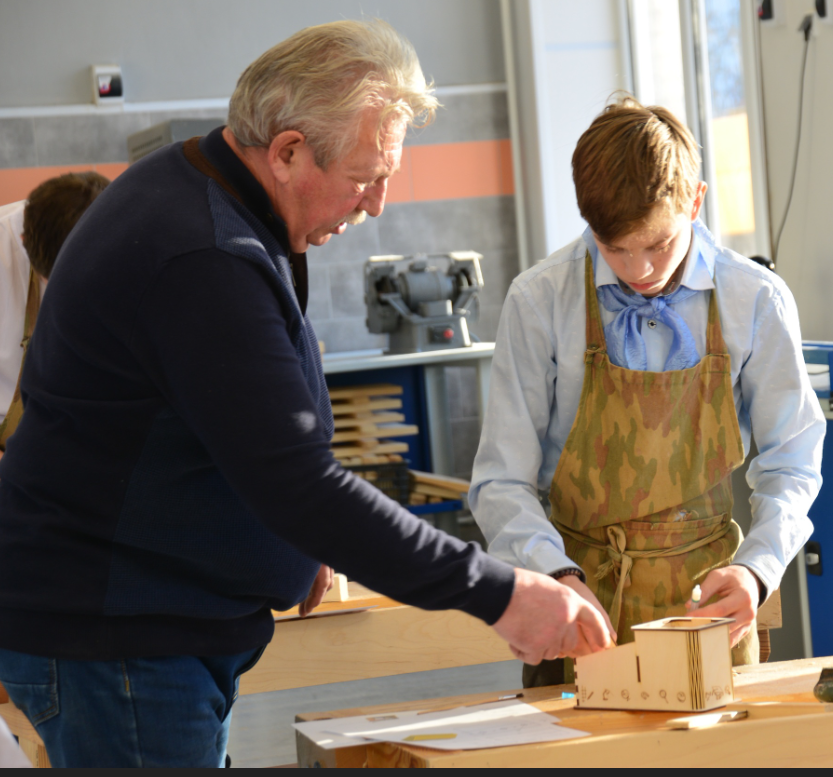 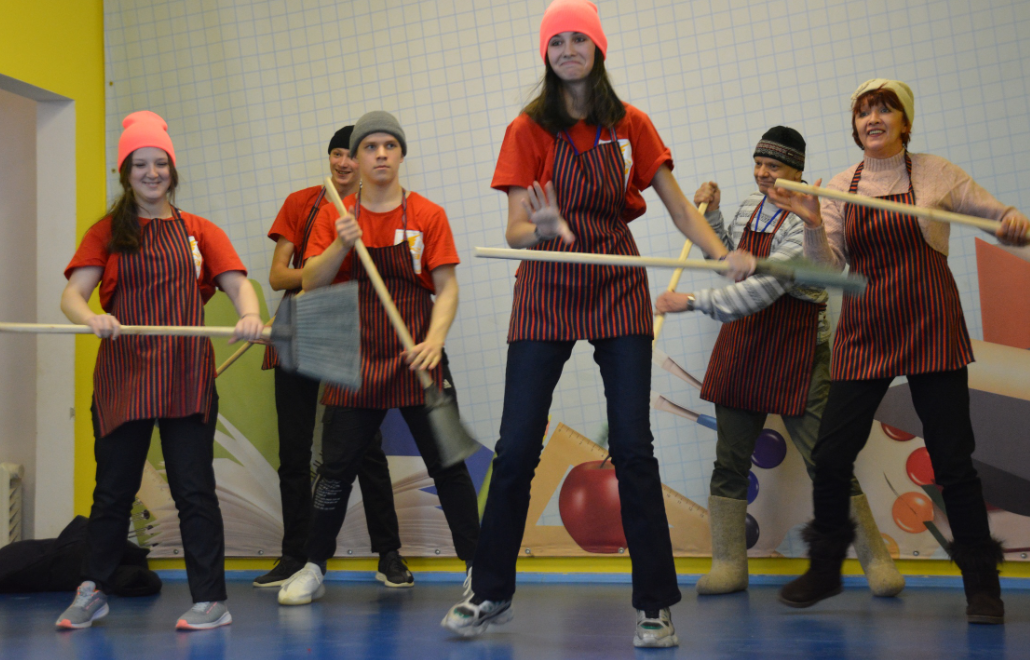 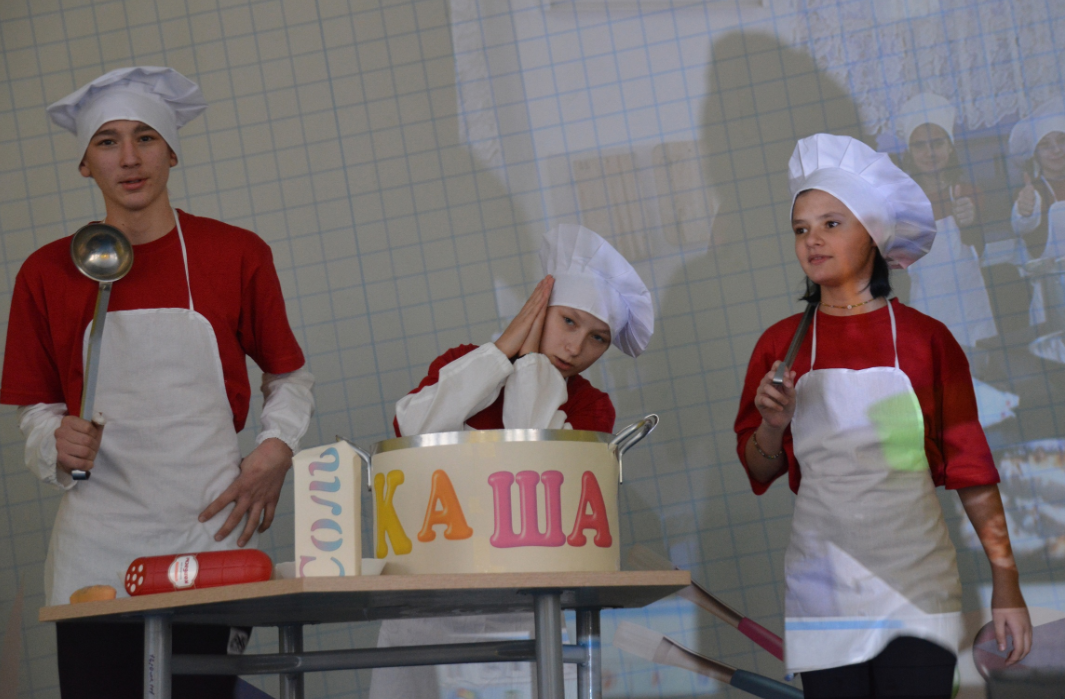 Организация взаимодействия «педагог-наставник - ученик»
Системность и разнообразие видов деятельности обучающихся
Учет психофизических и возрастных особенностей участников Олимпиады
Включение учащихся в продуктивную, проектную деятельность
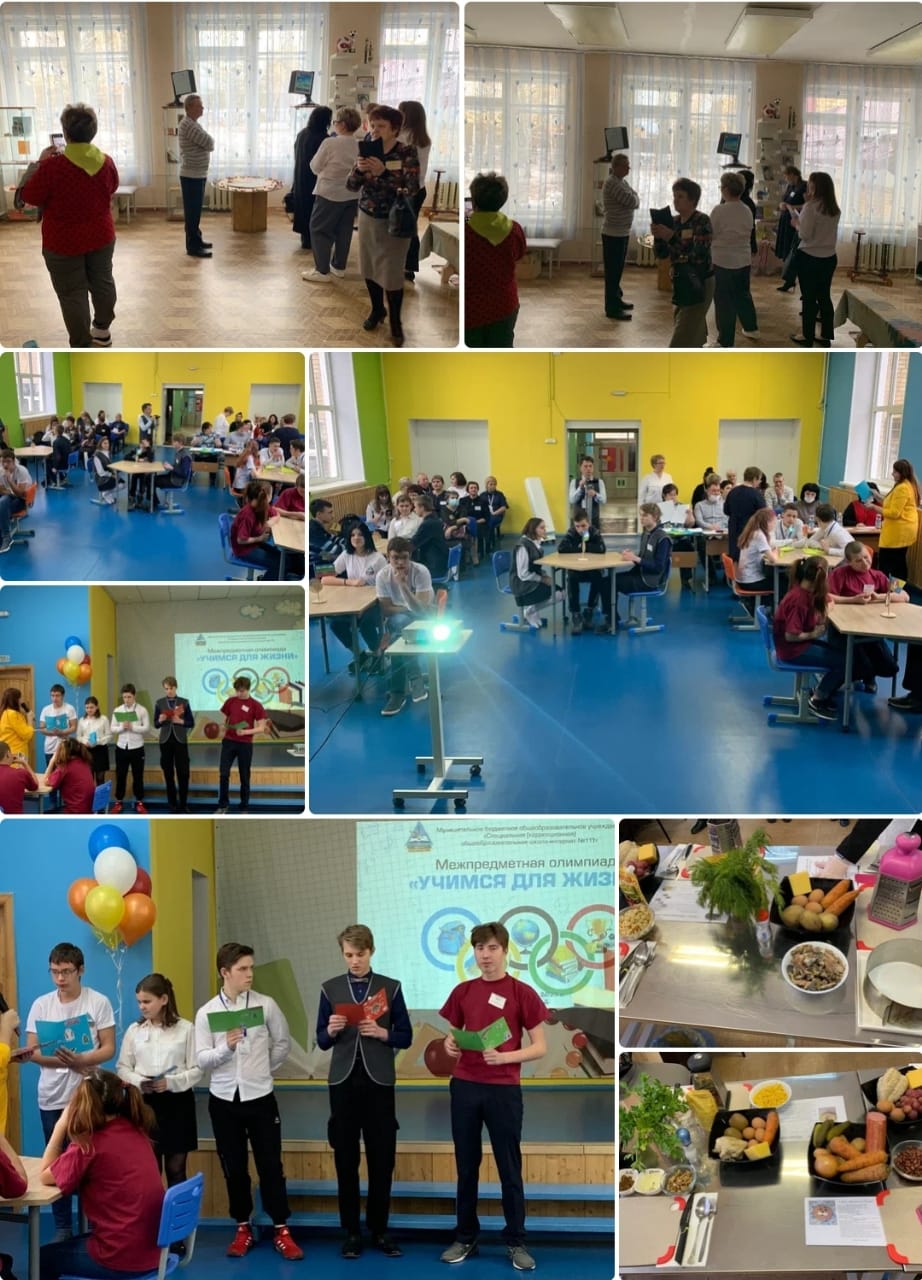 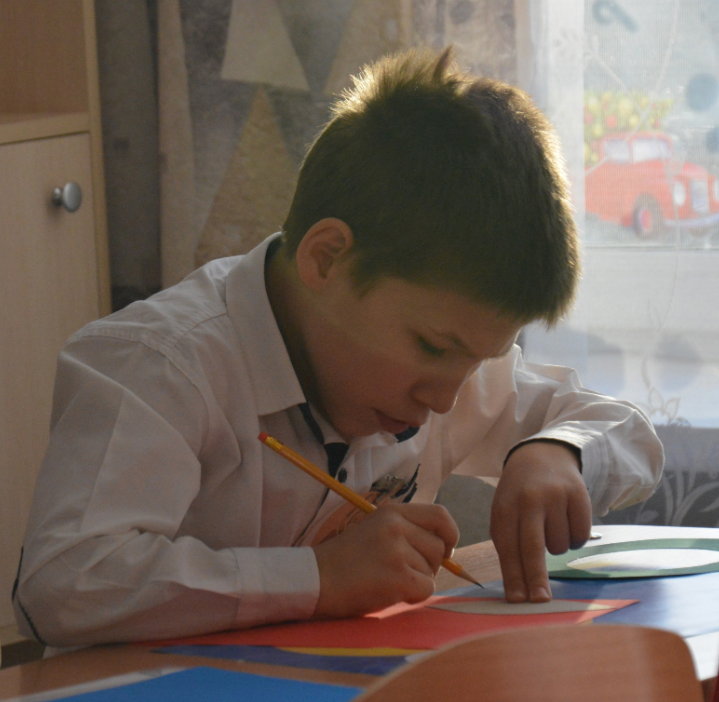 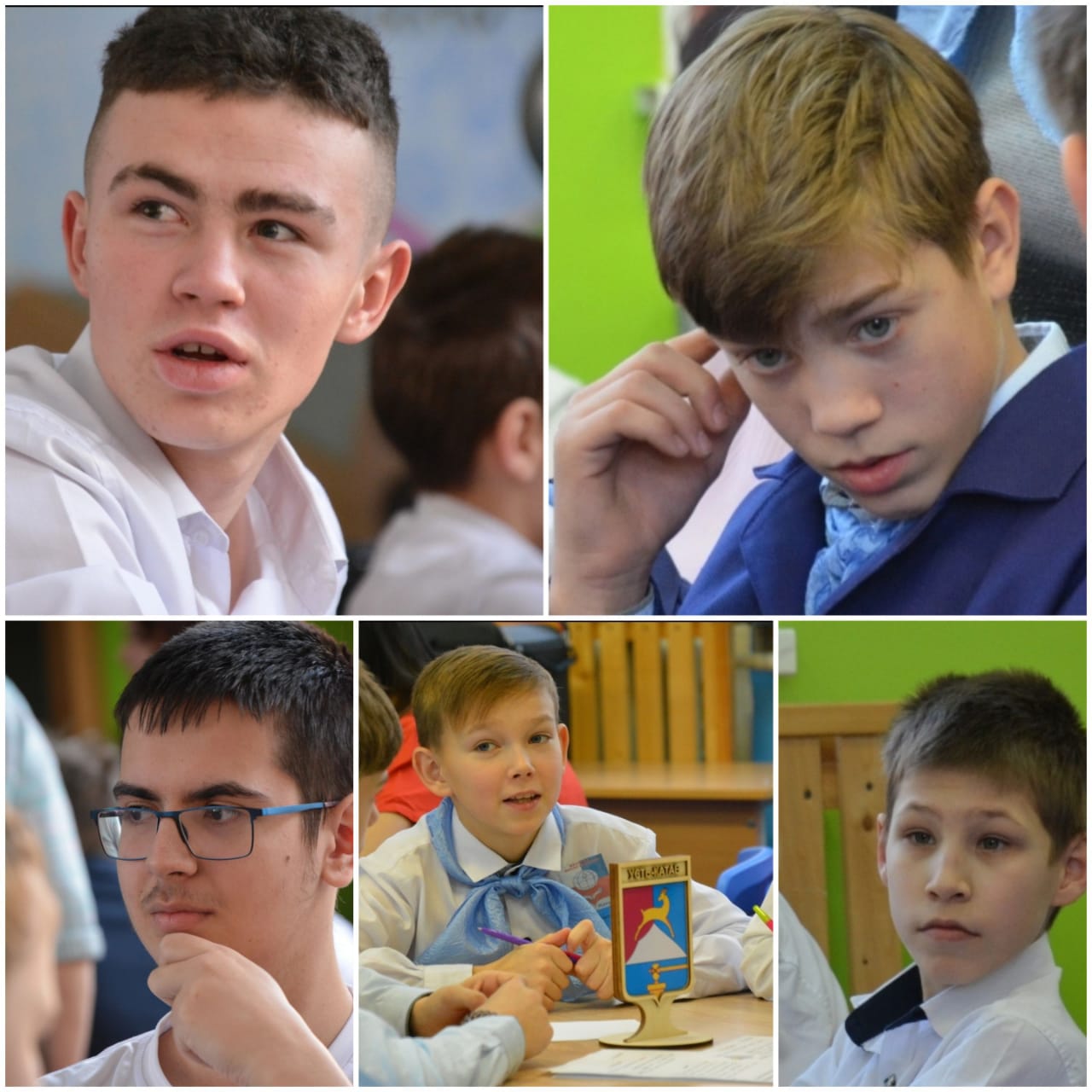 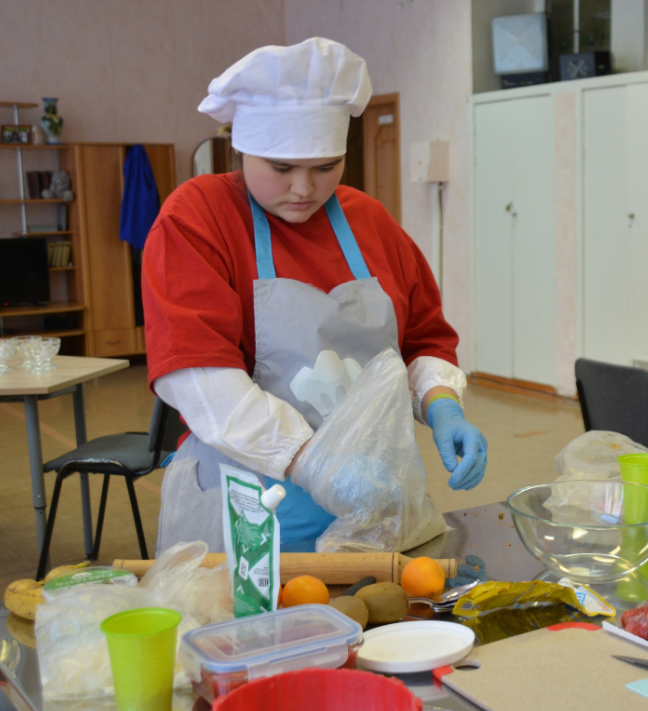 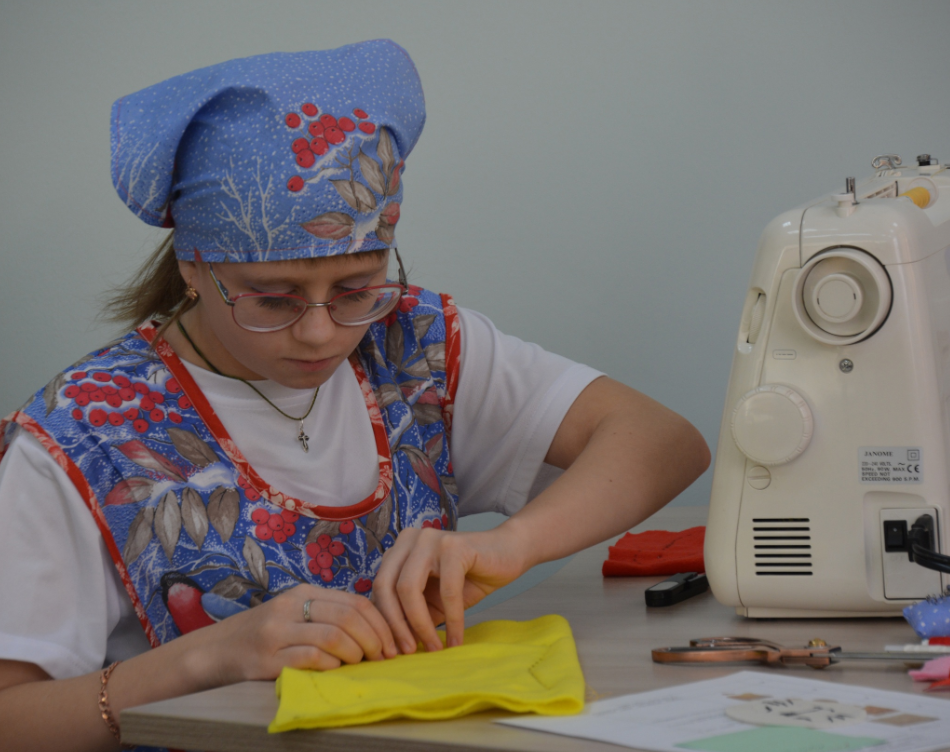 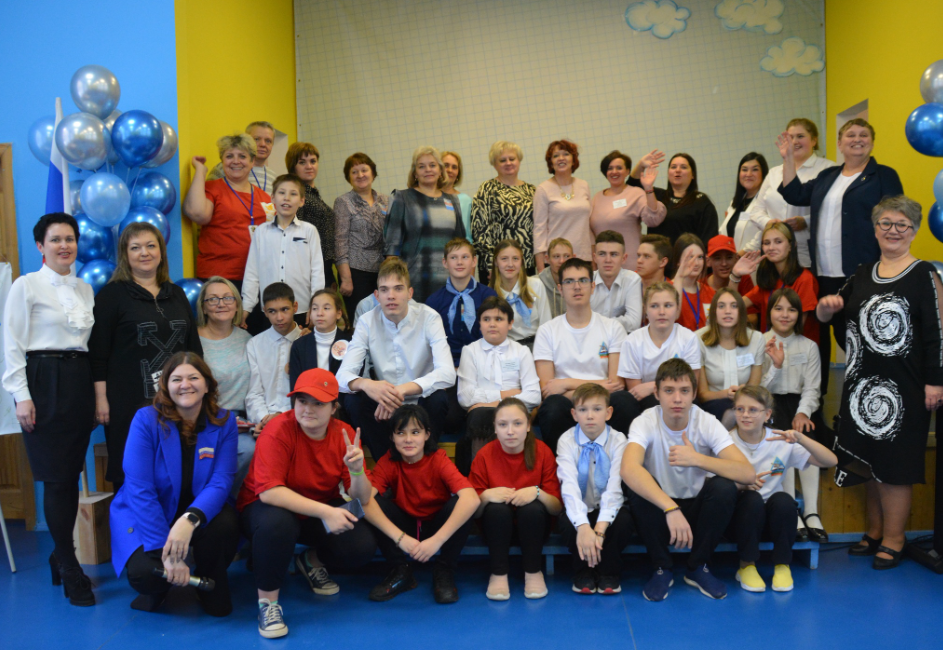 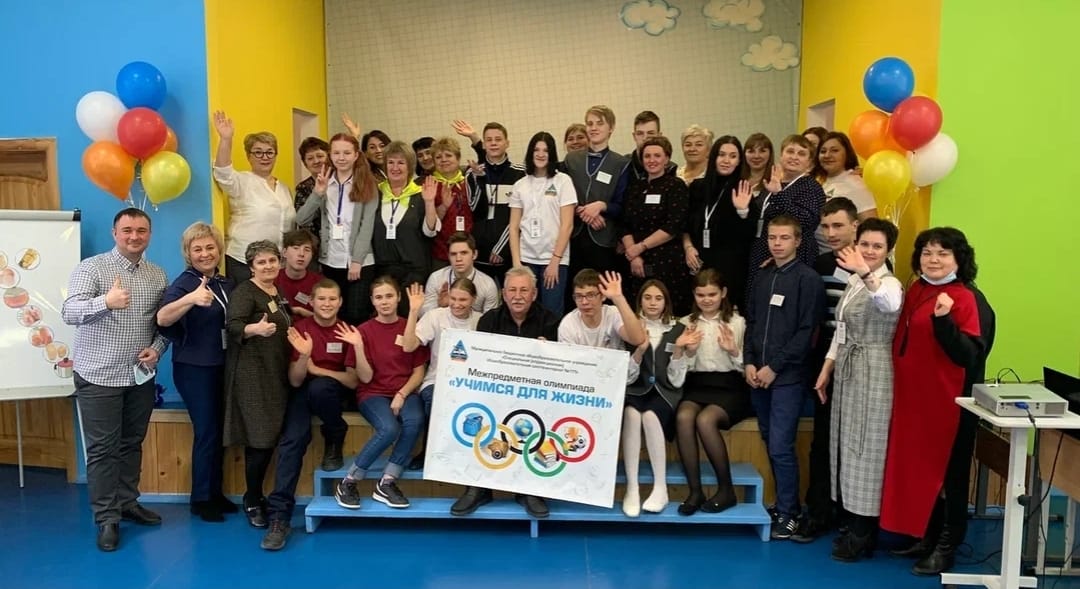 Создание ситуации успеха для каждого участника Олимпиады
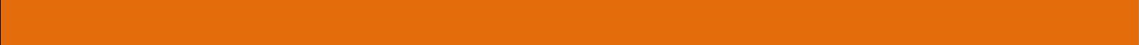 Перспективы развития практики
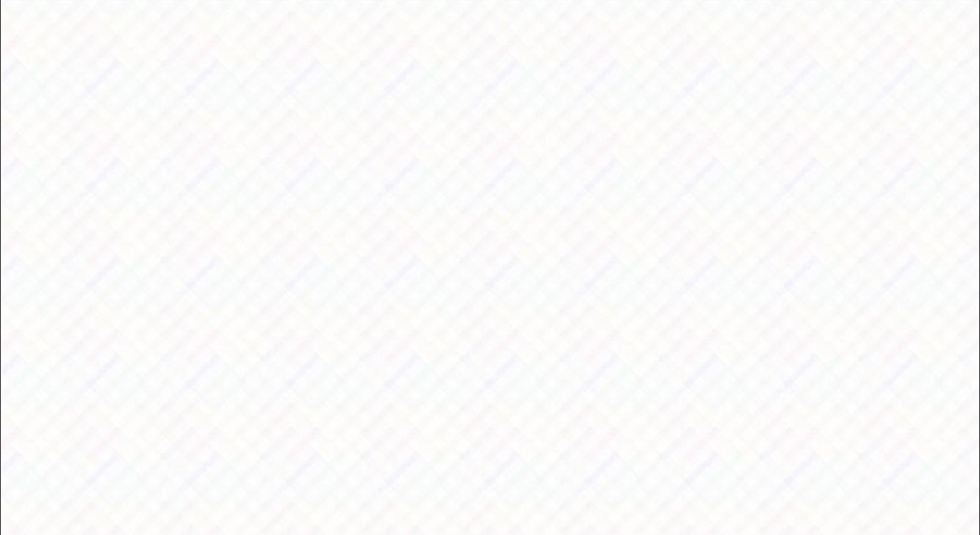 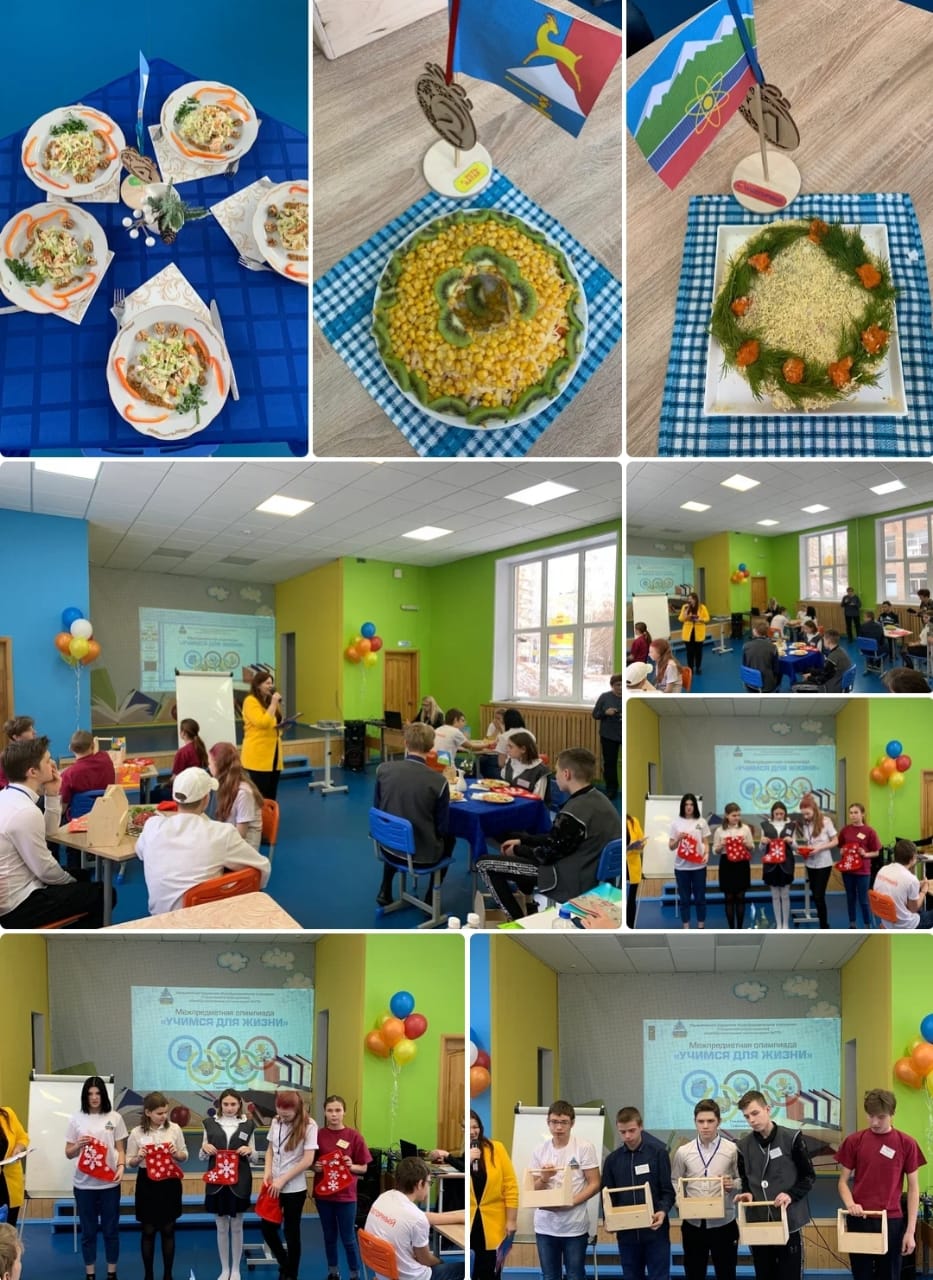 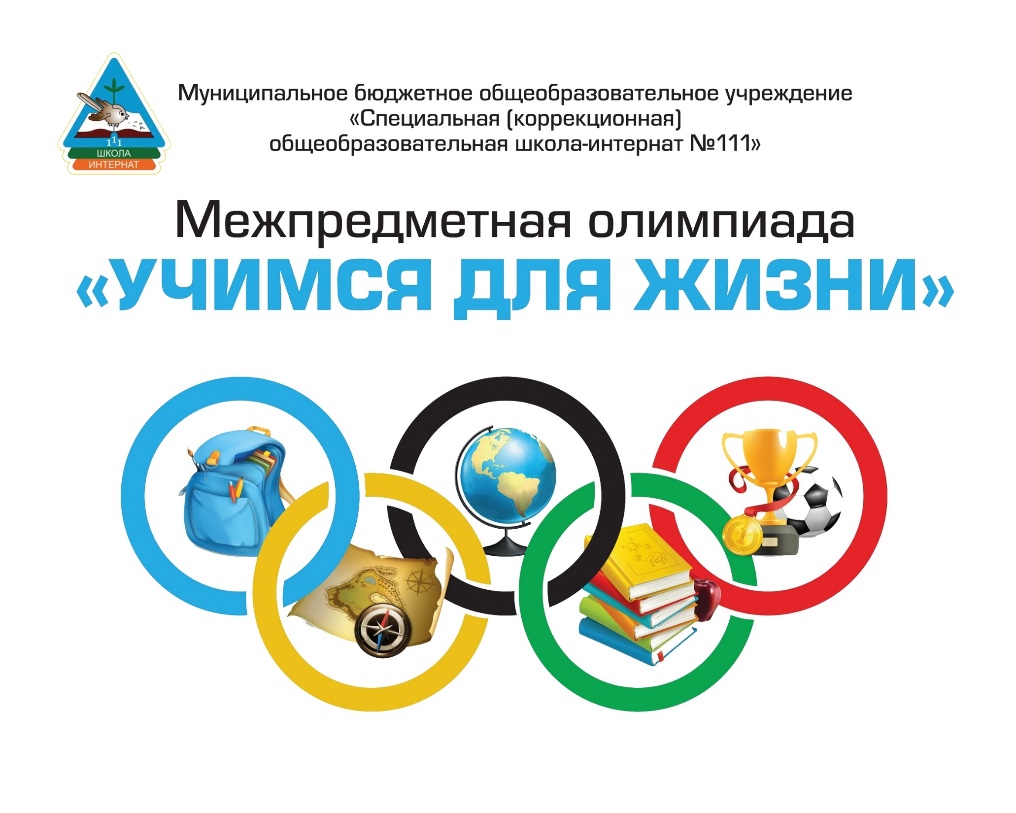 1. Расширение целевой аудитории участников практики - участие в Олимпиаде школьников младшего  возраста.

2. Привлечение большего числа участников и социальных партнёров к разработке и реализации практики.
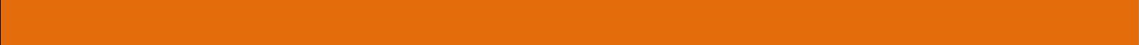